REFERENCIAL CURRICULAR DA REME um estudo em ação
Equipe da GEFEM  - 1º ao 9º
ADRIANE BARBOSA NOGUEIRA LOPES
Prefeita Municipal

LUCAS HENRIQUE BITENCOURT DE SOUZA
Secretário Municipal de Educação

ANA CRISTINA CANTERO DORSA LIMA
Superintendente de Gestão das Políticas Educacionais

ANA MARIA RIBAS
Gerente do Ensino Fundamental e Médio
MATUTINO
● 1° momento - 07h30min às 8h30min - Todos no Auditório
	Intervalo/Ensalamento - 10 min. 
● 2° momento - 8h40min às 11h10min - Dinâmica
	- 8h40 às 9h20 – 1º rodízio
	- 9h20 às 10h – 2º rodízio
	- 10h às 10h35 – 3º rodízio
	- 10h35 às 11h10 – 4º rodízio
VESPERTINO
Ensalamento 13h às 13h10

● 3° momento - 13h10 às 15h10 - Dinâmica
	- 13h10 às 13h50 – 1º rodízio
	- 13h50 às 14h30 – 2º rodízio
	- 14h30 às 15h10 – 3º rodízio

Intervalo - 10 min.

● 4° momento - 15h20min às 16h35min - Dinâmica;
	- 15h20 às 15h55 – 4º rodízio
	- 15h55 às 16h30 – 5º rodízio

● 5° momento - 16h30min às 17h 
	– Avaliação e fechamento
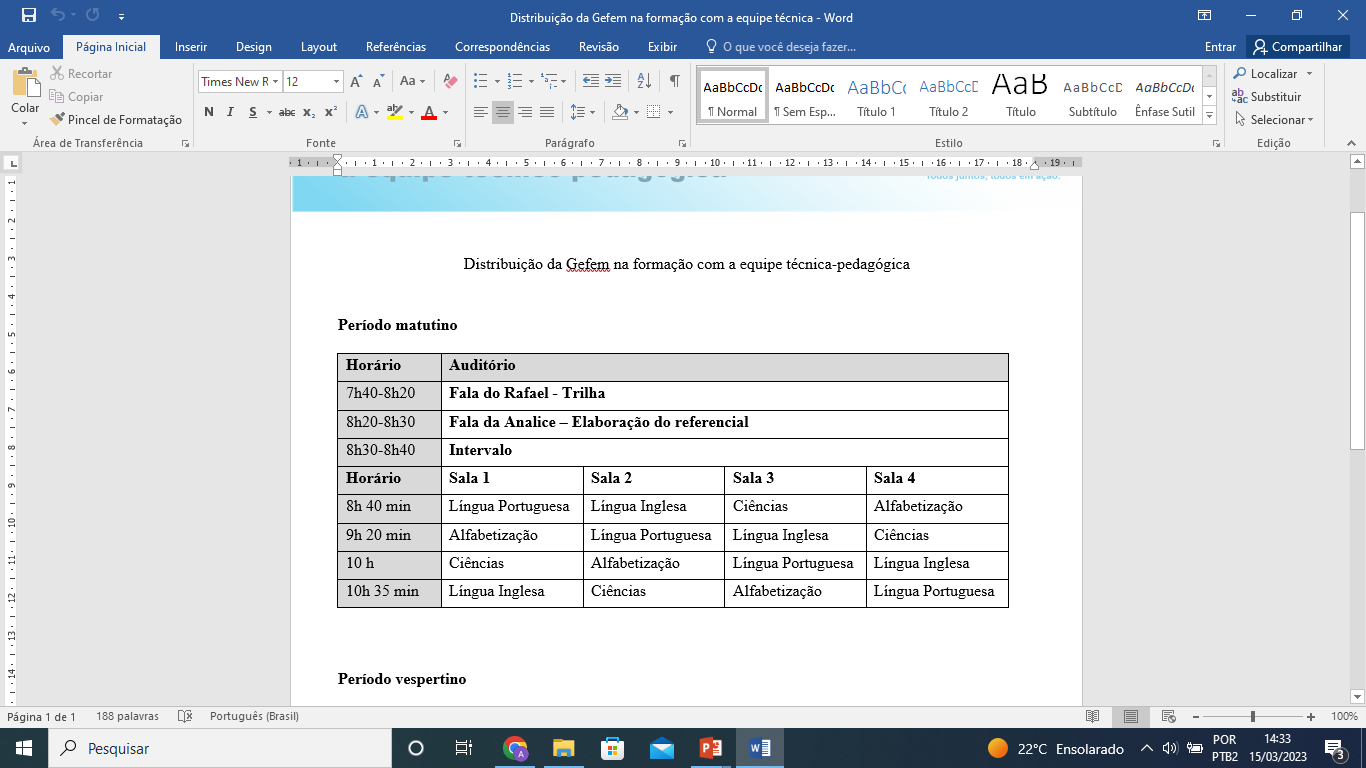 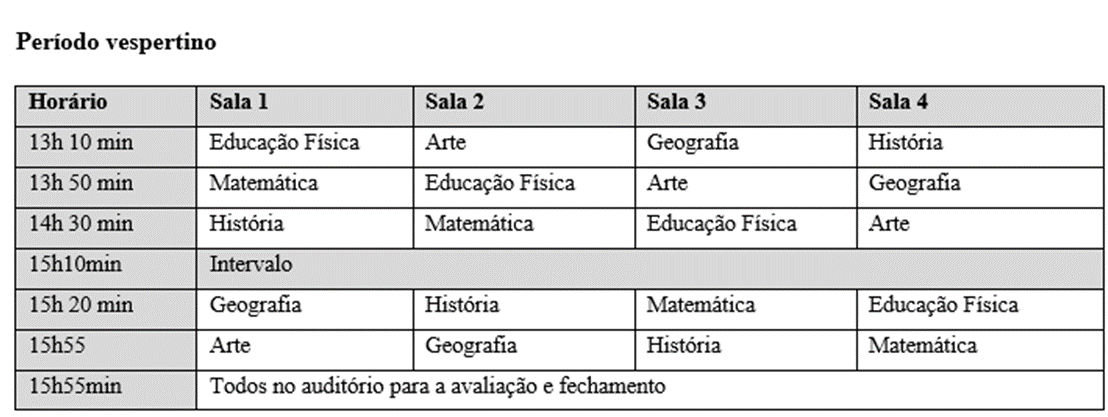 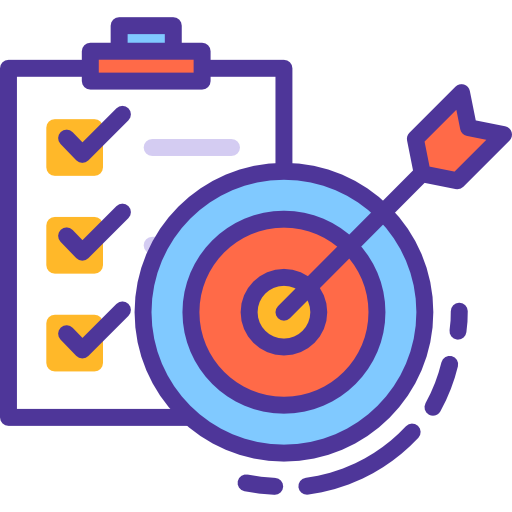 OBJETIVO GERAL
Compreender o Referencial Curricular da REME para subsidiar a  prática docente;
OBJETIVOS ESPECÍFICOS
Contextualizar os documentos norteadores do currículo;
Abordar o papel das competências, dos objetos de conhecimento e das habilidades;
Destacar as características do Referencial Curricular da REME, de maneira geral e por componente curricular.
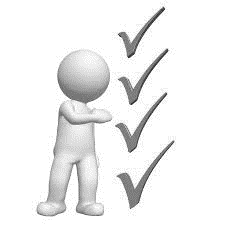 BASE E CURRÍCULO
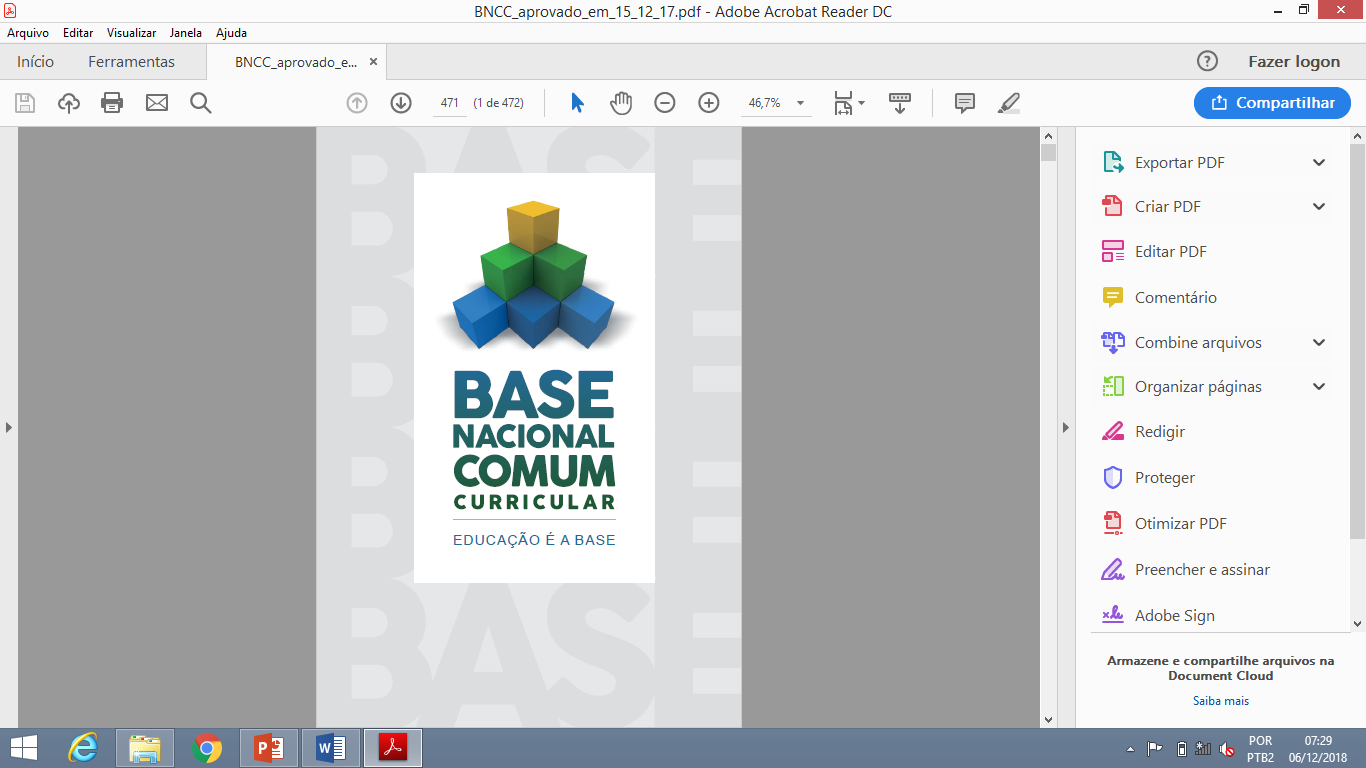 O que é a BNCC?
A Base Nacional Comum Curricular (BNCC) é um documento de caráter normativo que define o conjunto das aprendizagens essenciais que todos os alunos devem desenvolver ao longo da Educação Básica. E, com isso, tem assegurados os direitos de aprendizagem e desenvolvimento conforme preconiza o Plano Nacional de Educação (PNE).
PROCESSO HISTÓRICO BNCC
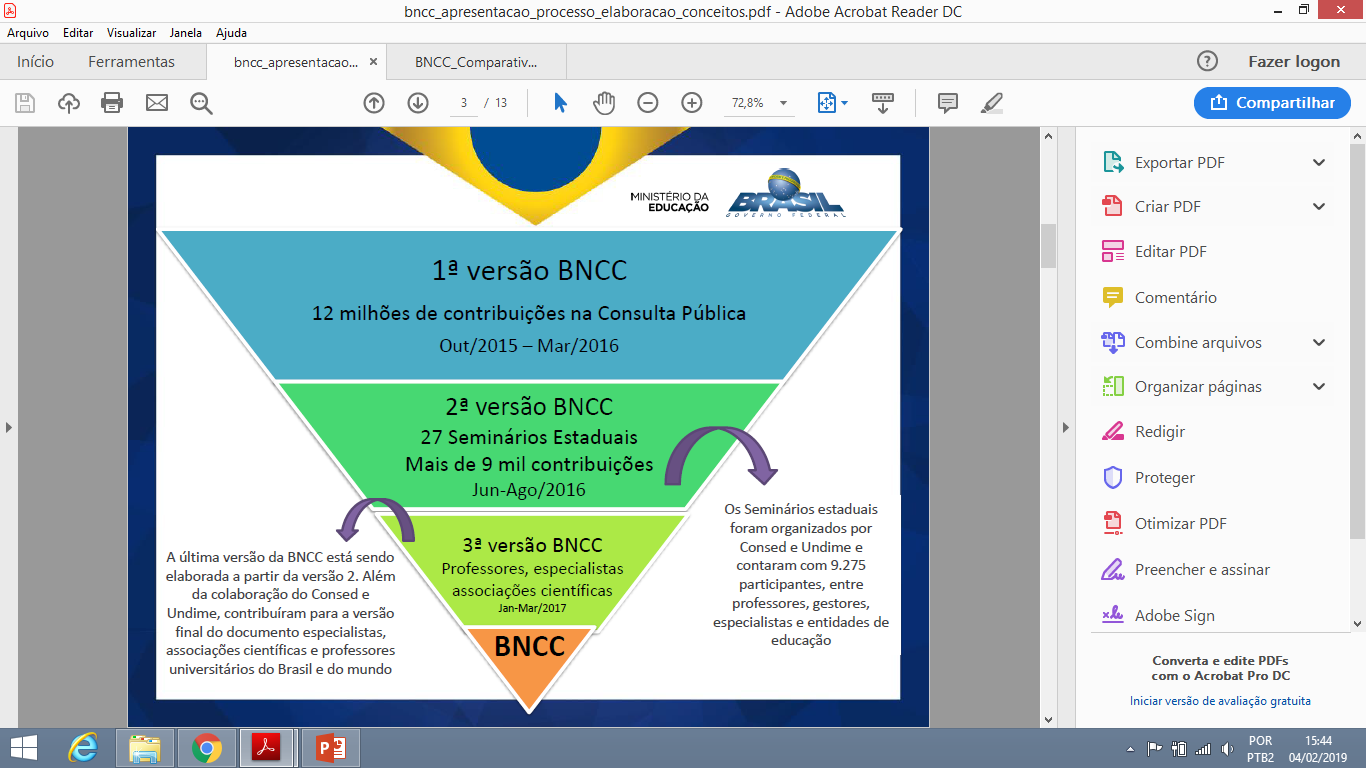 BNCC – Ensino Médio

Resolução CNE/CP nº 4, de 17 de dezembro de 2018
A última versão da BNCC foi elaborada por especialistas escolhidos pelo MEC
RESOLUÇÃO CNE/CP Nº 2, DE 22 DE DEZEMBRO DE 2017
2018/2019
 O MEC organiza o processo de implementação da BNCC nas redes de ensino de todo o Brasil por meio do ProBNCC. Os estados e municípios iniciam a (re)elaboração dos seus currículos num prazo de 2 anos.
A estrutura do Documento Curricular do município assemelha-se à BNCC
PROCESSO DE CONSTRUÇÃO DO REFERENCIAL CURRICULAR / 2019
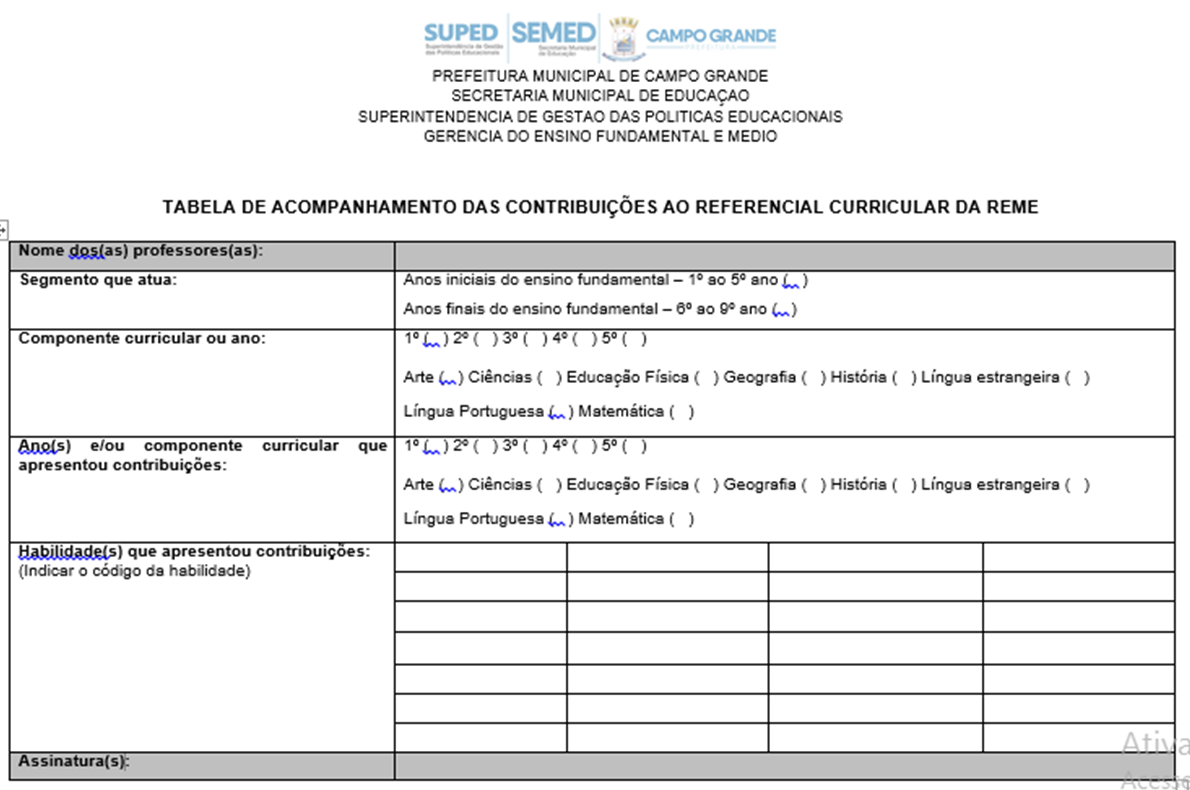 2015 / 2016   

2017 /2018
Processo coletivo, efetivado por meio de discussões e contribuições apresentadas pelos professores durante o Programa de Formação Reflexões Pedagógicas: diálogos entre a teoria e a prática.
Parecer (72/2020) e aprovação do CME - 4/12/2020
PERCURSO HISTÓRICO DOS CURRÍCULOS DA REME
A Rede Municipal de Ensino de Campo Grande/Reme vem, historicamente, busca dar uma direção nas suas práticas pedagógicas por meio de prescrições curriculares que exprimem o movimento mais amplo (escola/Semed) de discussão e proposição de políticas educacionais. Tais prescrições buscaram e buscam a definição de conhecimentos a serem ensinados nos diferentes componentes curriculares e anos escolares, conforme descrição cronológica a seguir:
PERCURSO HISTÓRICO
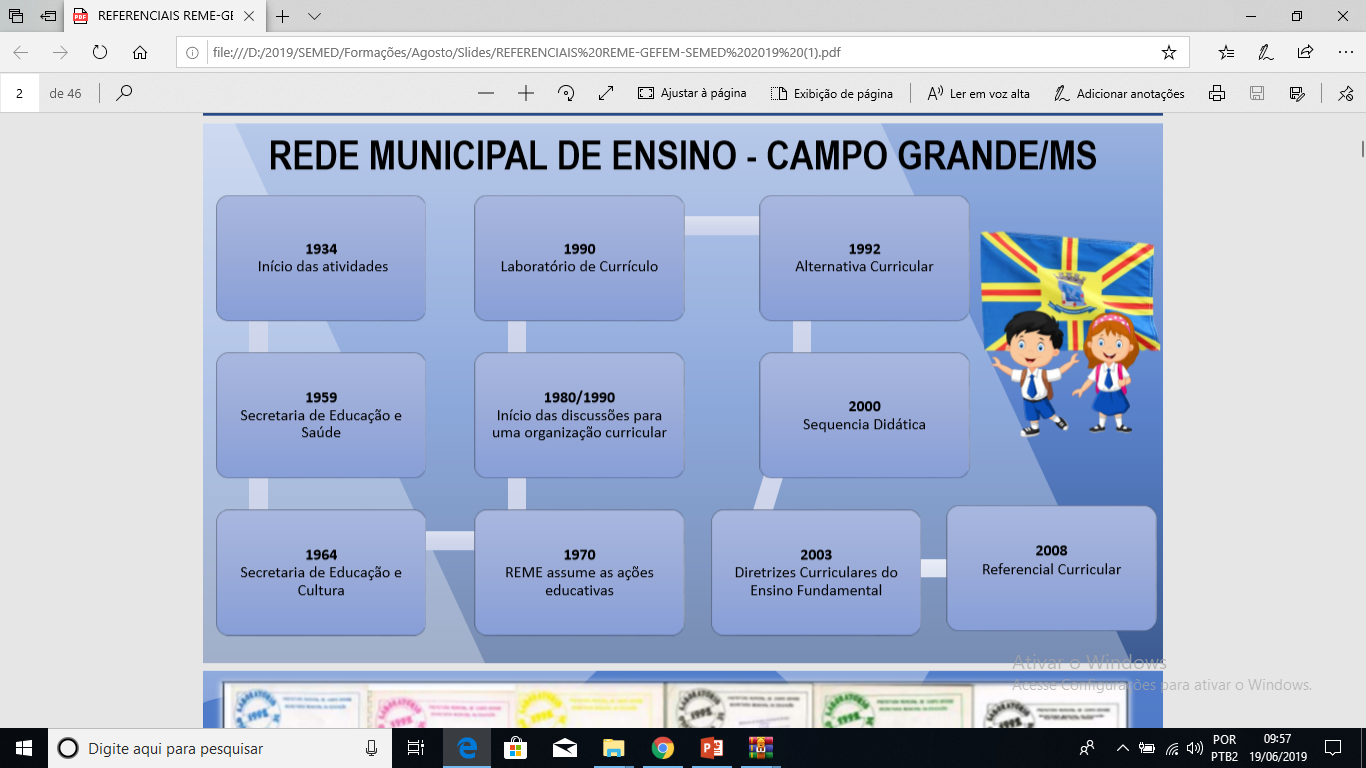 1992
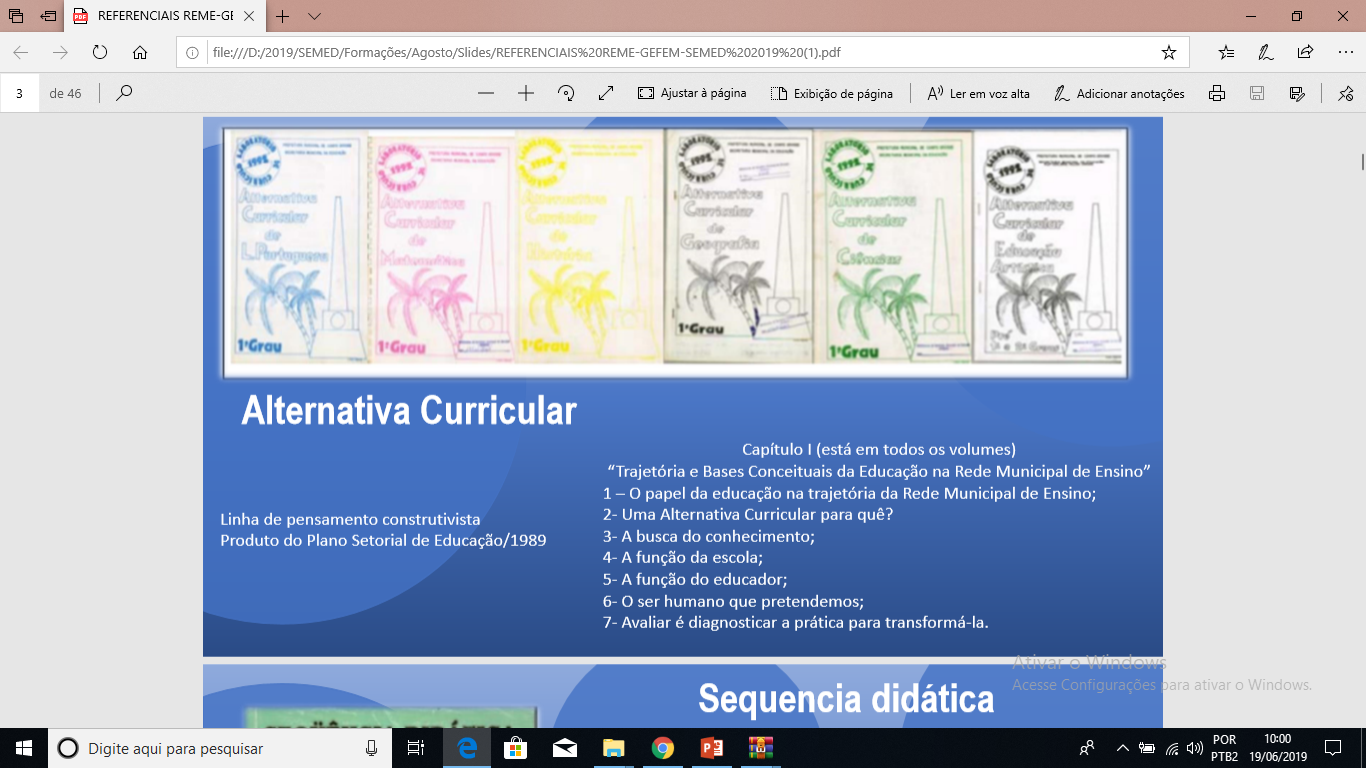 2000
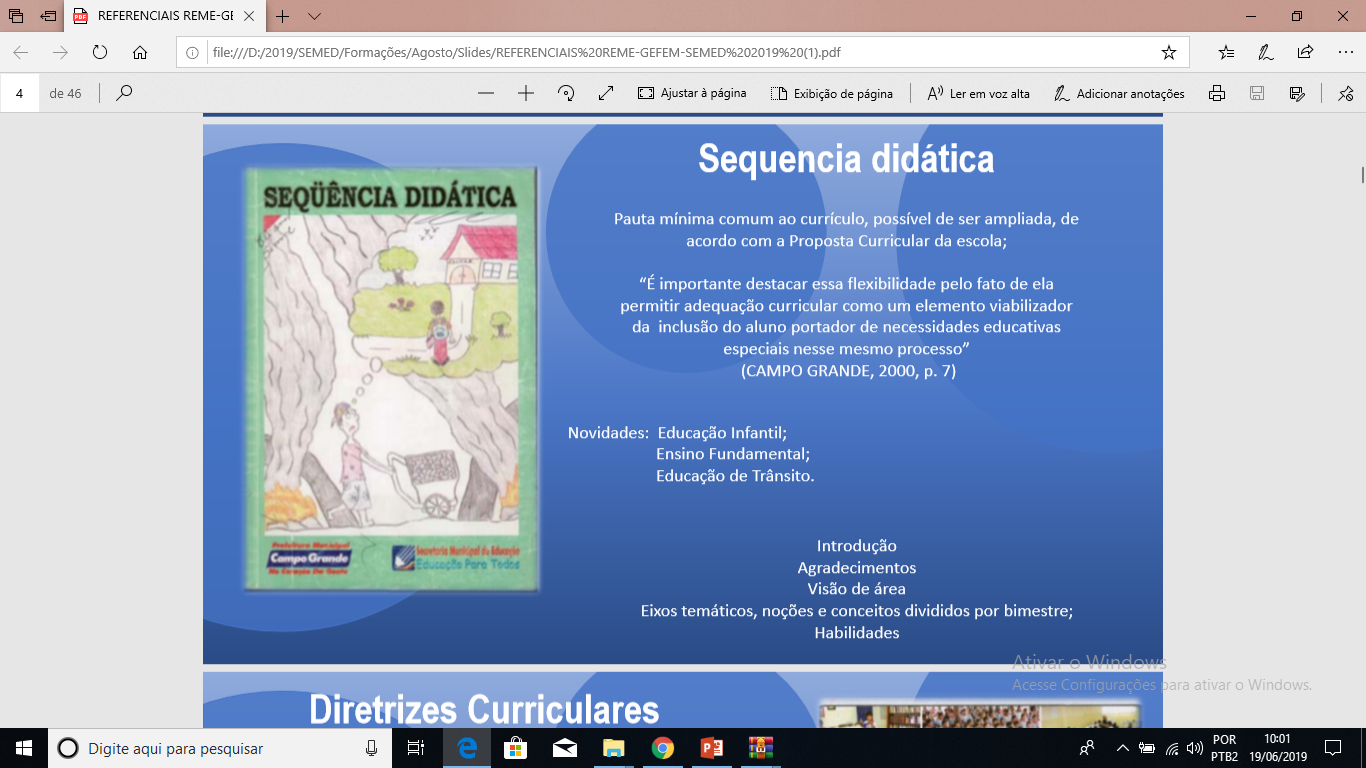 2003
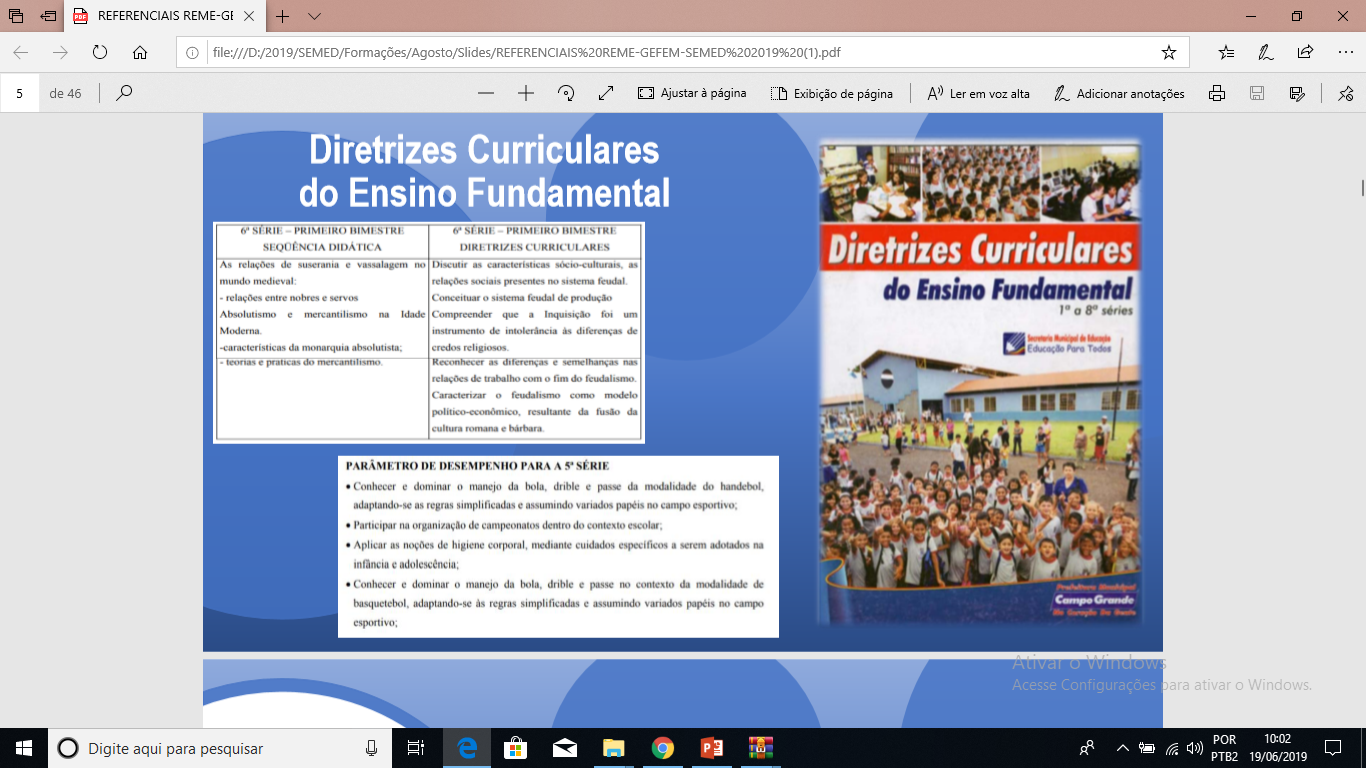 2008
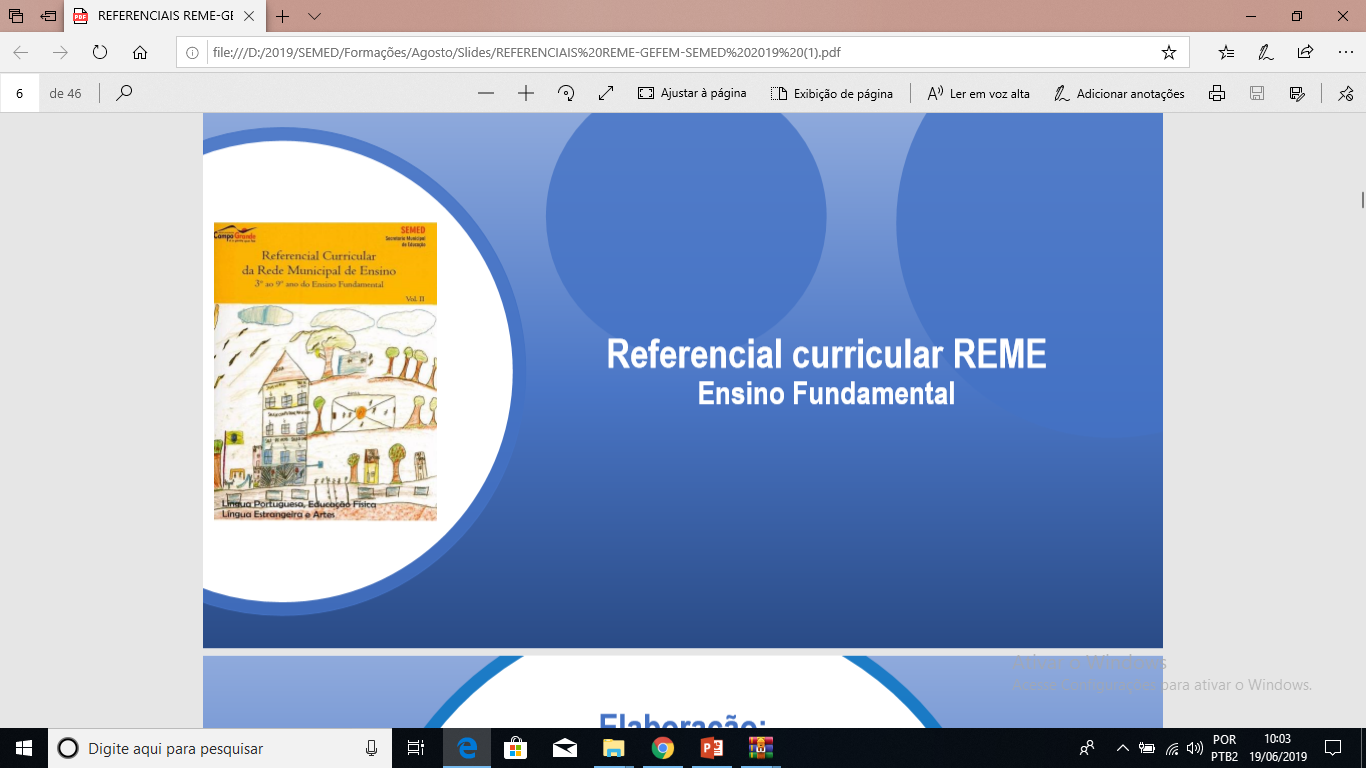 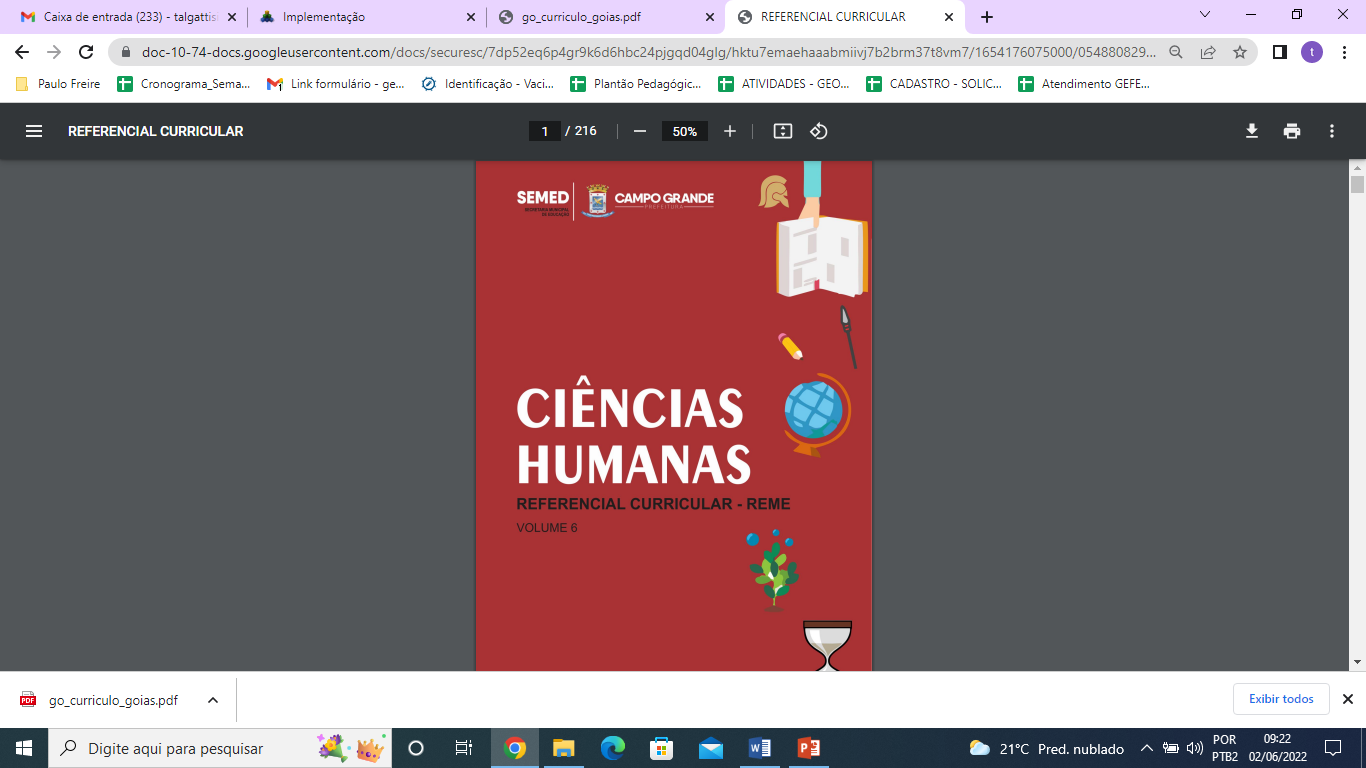 2020
8 VOLUMES
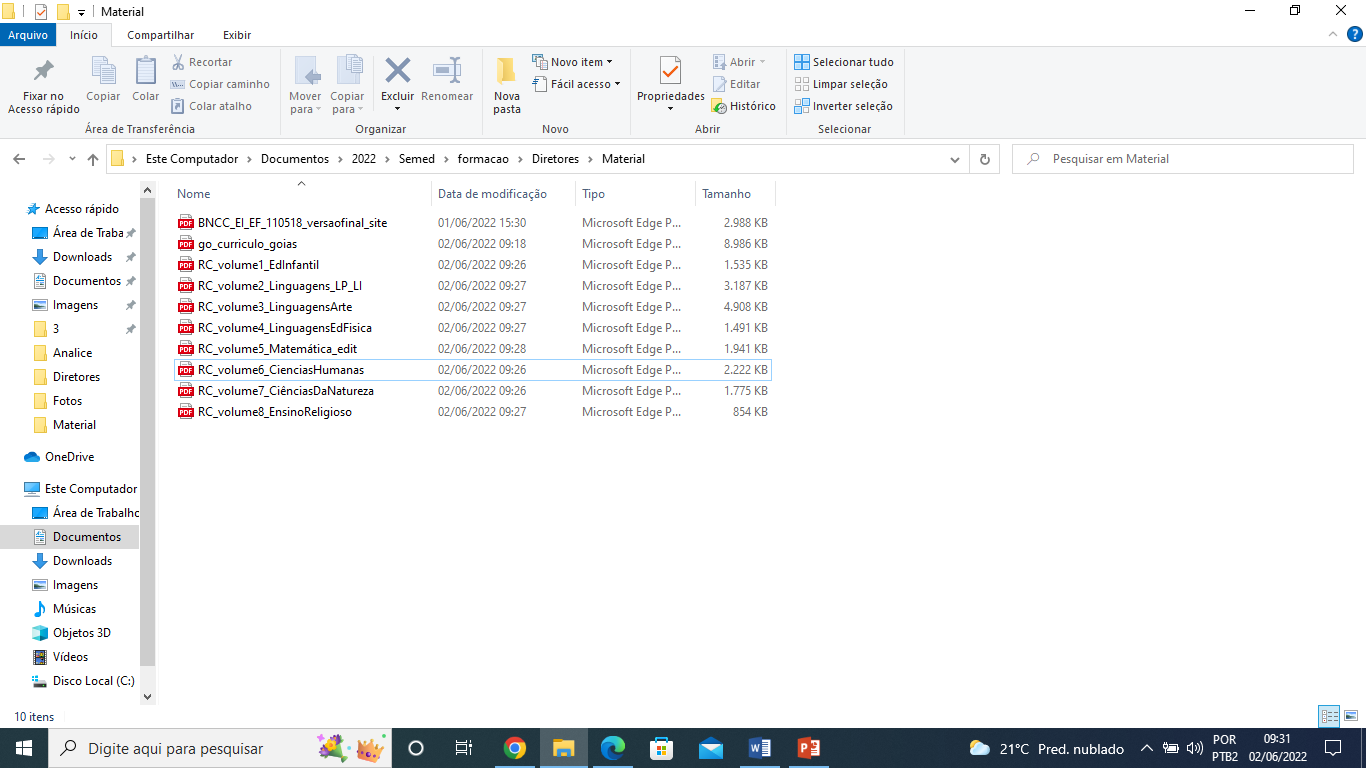 Competência
Habilidade
um fazer que requer um conjunto de saberes e implica um posicionamento diante daquilo que se apresenta como desejável e necessário.
é uma série de procedimentos mentais que o indivíduo aciona para resolver uma situação real, onde ele precise tomar uma decisão.
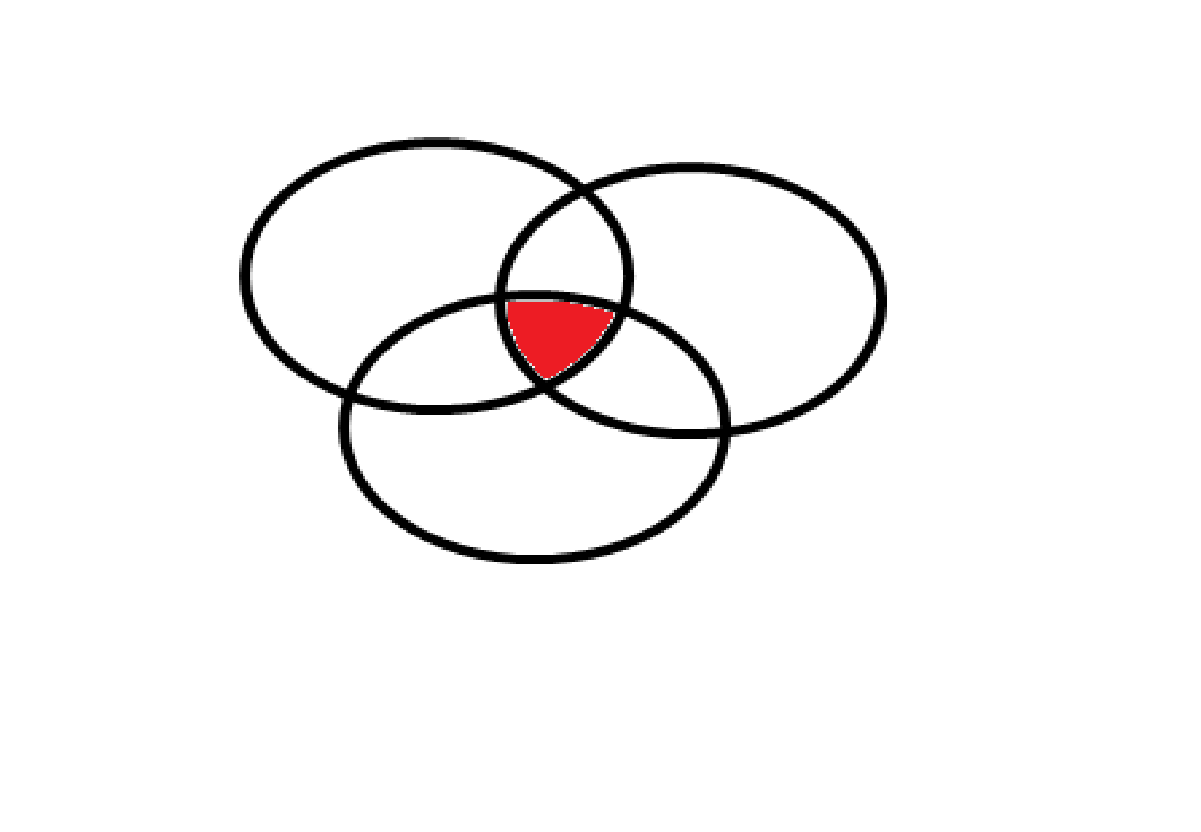 Geral
Educação Básica
Área do conhecimento
Competência
Por etapa
Componente curricular
Para garantir o desenvolvimento das competências específicas, cada componente curricular apresenta um conjunto de habilidades. Essas habilidades estão relacionadas a diferentes objetos de conhecimento – aqui entendidos como conteúdos, conceitos e processos –, que, por sua vez, são organizados em unidades temáticas. (BNCC)
(CG.EF06GE11.s) Analisar distintas interações das sociedades com a natureza, com base na distribuição dos componentes físico-naturais, incluindo as transformações da biodiversidade local e do mundo.
Habilidade
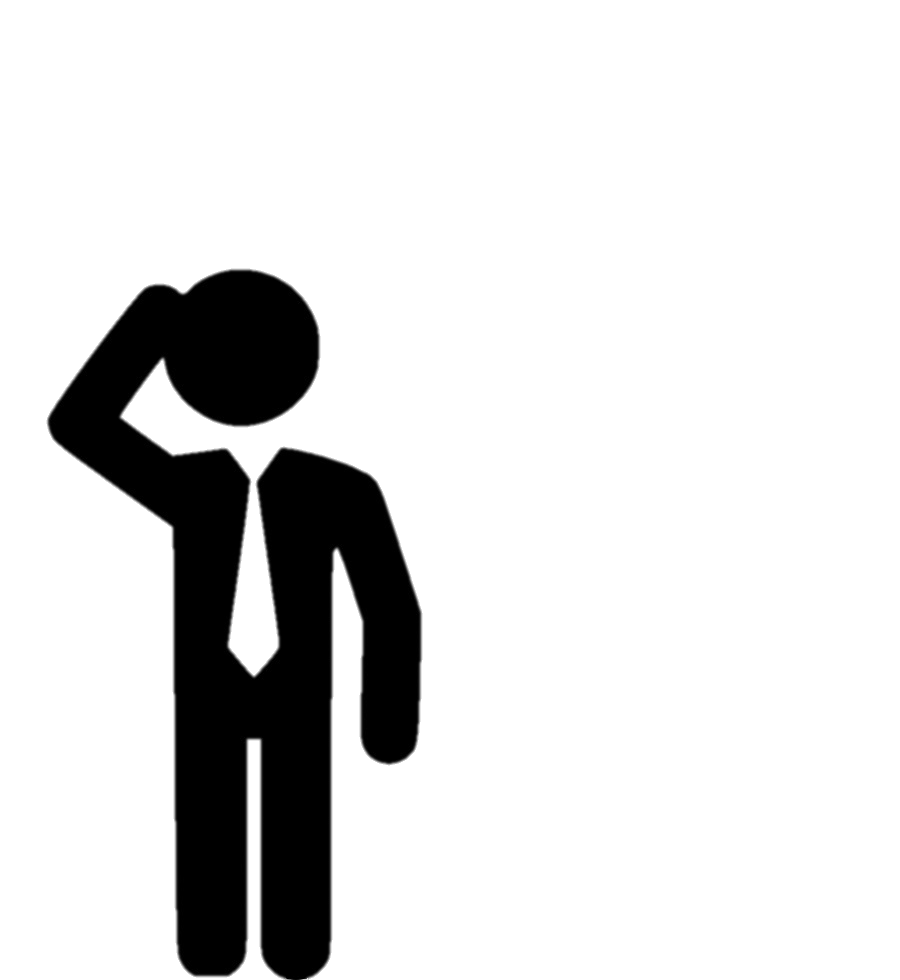 DESMEMBRAR HABILIDADE?
código alfanumérico
CG.EF 06 GE 11.s
s: sem modificação
c: contextualização
a: aprofundamento
d: desdobramento
n: novo
Numeração sequencial

Não representa uma ordem ou hierarquia esperada das aprendizagens
Temas contemporâneos
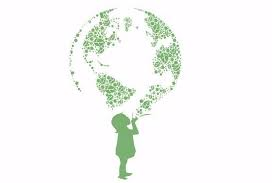 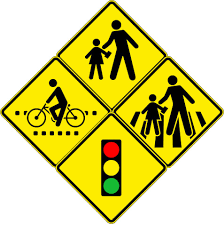 Educação para o trânsito
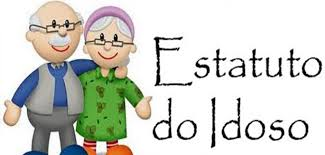 Educação ambiental
Educação em direitos humanos
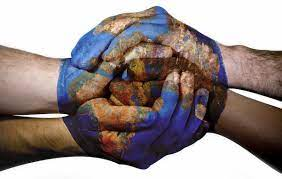 Educação alimentar e nutricional
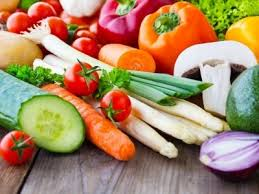 Direitos da criança e do adolescente
Processo de envelhecimento, respeito e valorização do idoso
Educação das relações étnico-raciais e ensino de história e cultura afro-brasileira, africana e indígena
Onde eu encontro o Referencial Curricular?
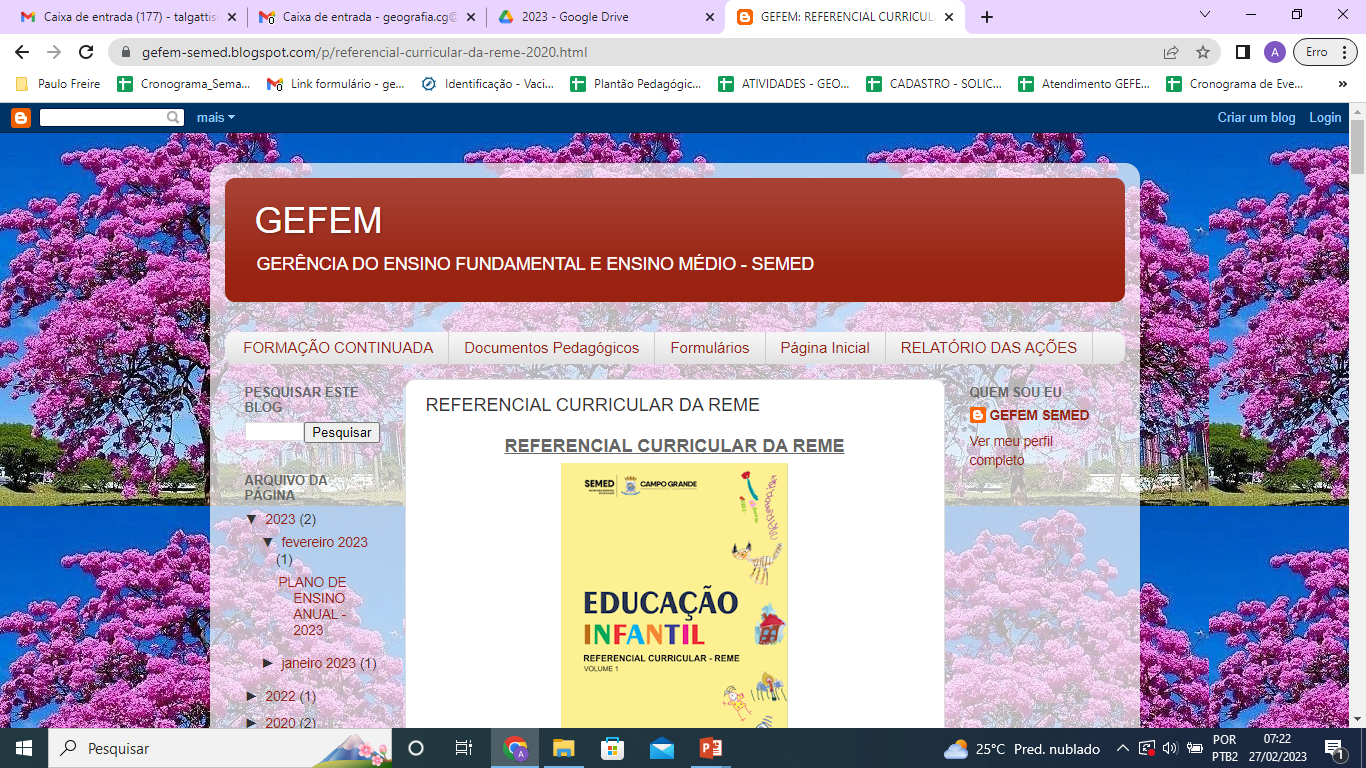 https://gefem-semed.blogspot.com/p/referencial-curricular-da-reme-2020.html
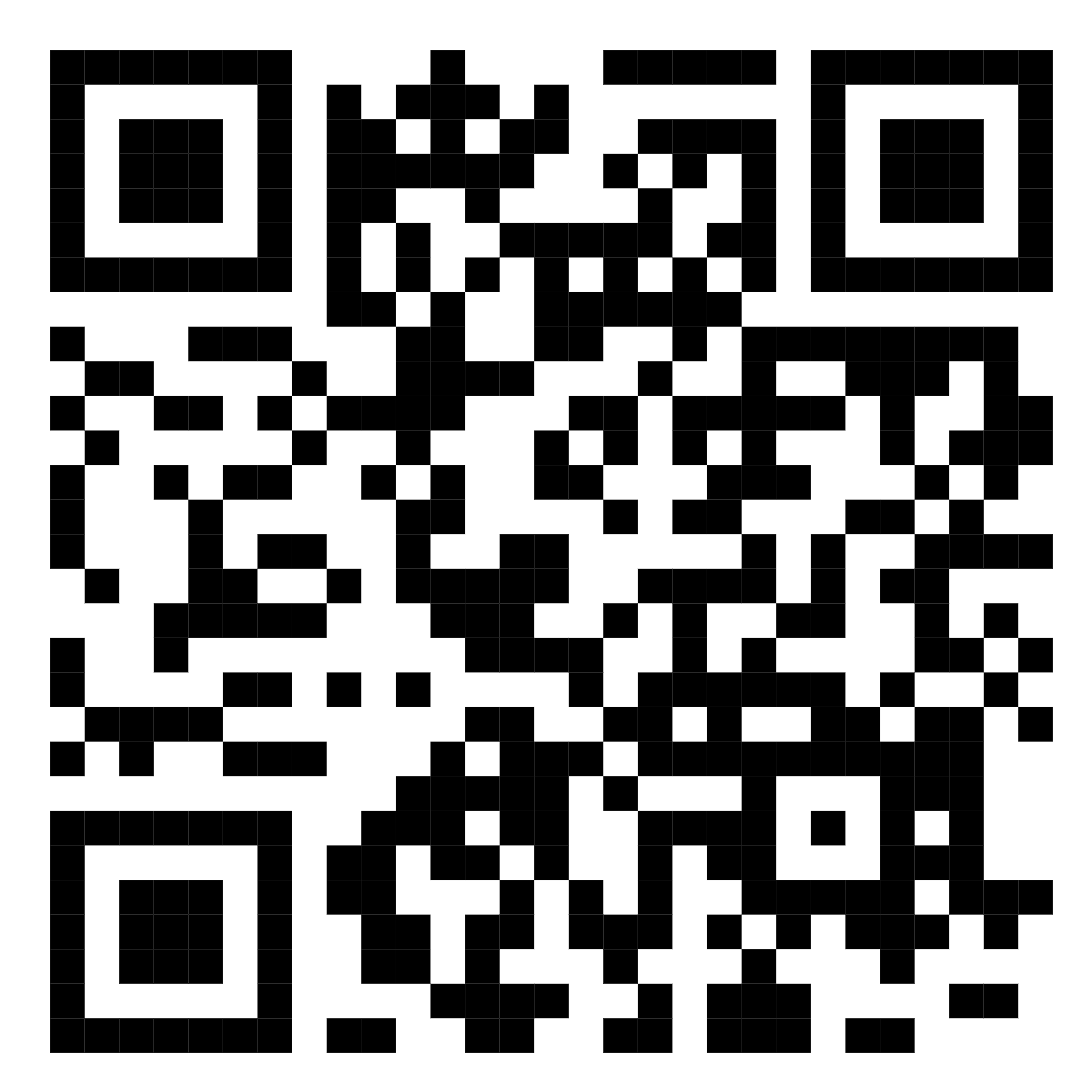 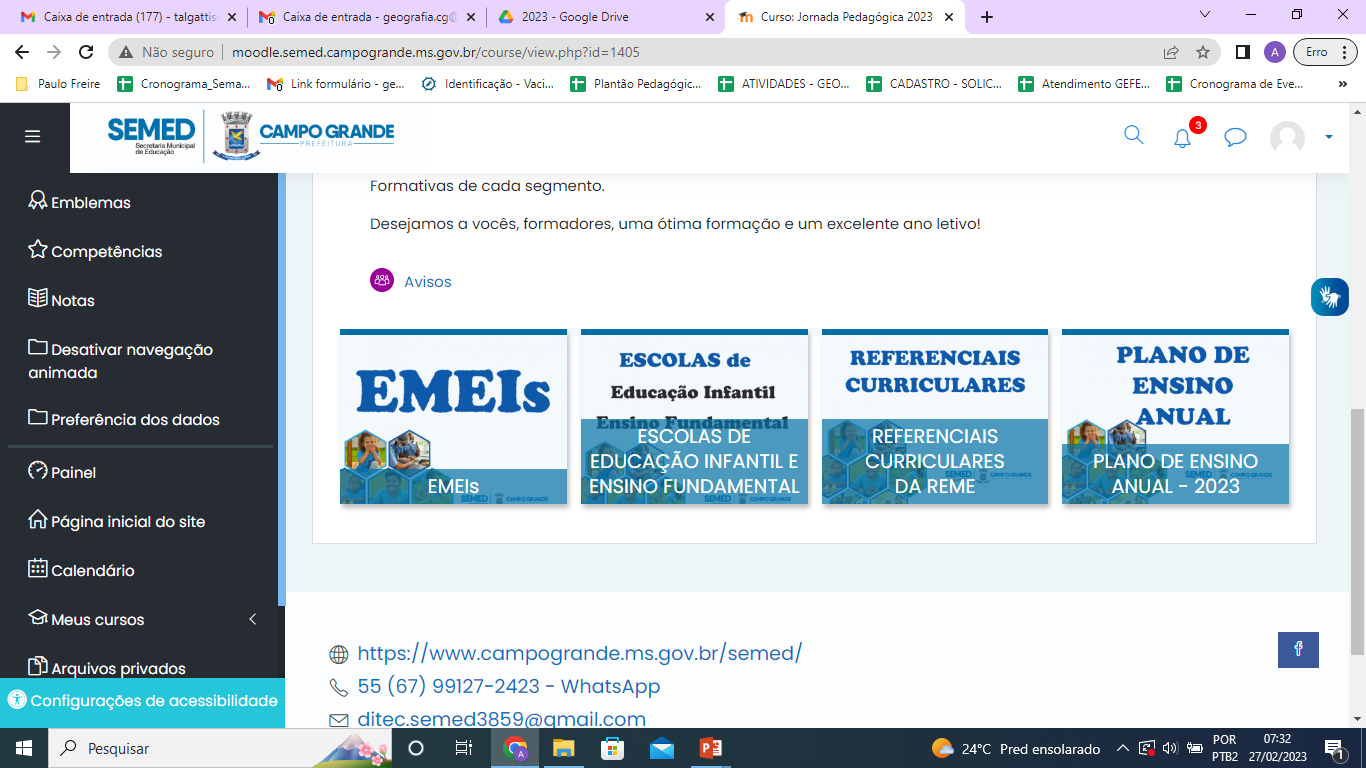 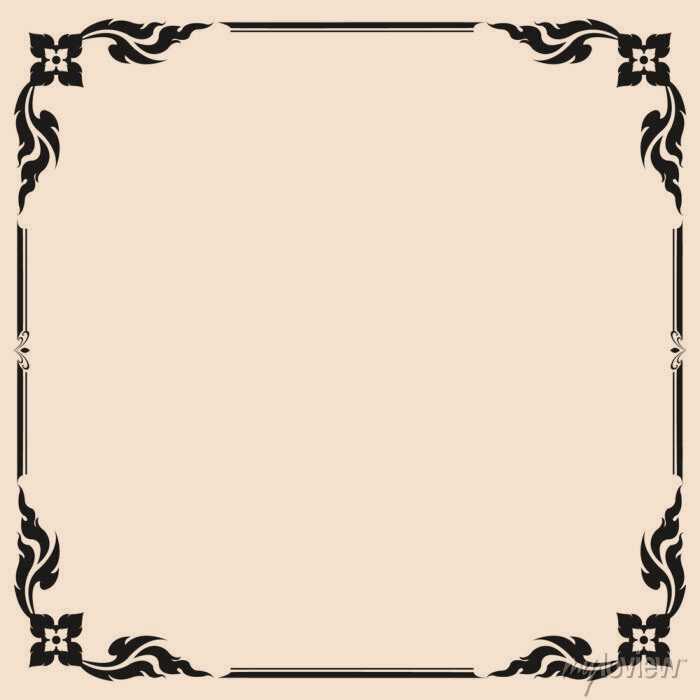 Destacar as características do Referencial Curricular da REME. [...] de maneira geral e por componente curricular.
Gefem 
2020 - 3844
2020 - 3852
A escola contribui com a 
formação de seres humanos
onde passam dos 4 meses aos 17 anos
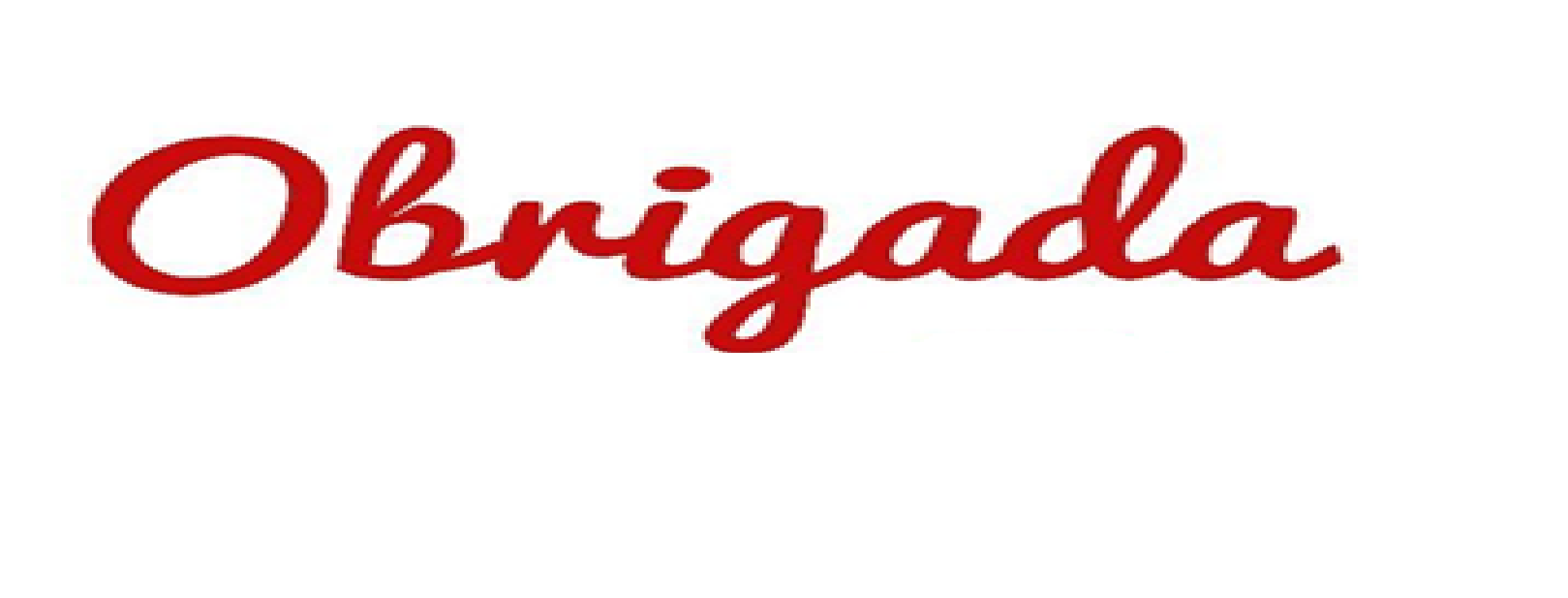 SALA 1
SALA 2
SALA 3
SALA 4
17 de março
SALA 1
Auditório
SALA 2
SALA 3
SALA 4